Figure 1 Architecture of HSPMdb.
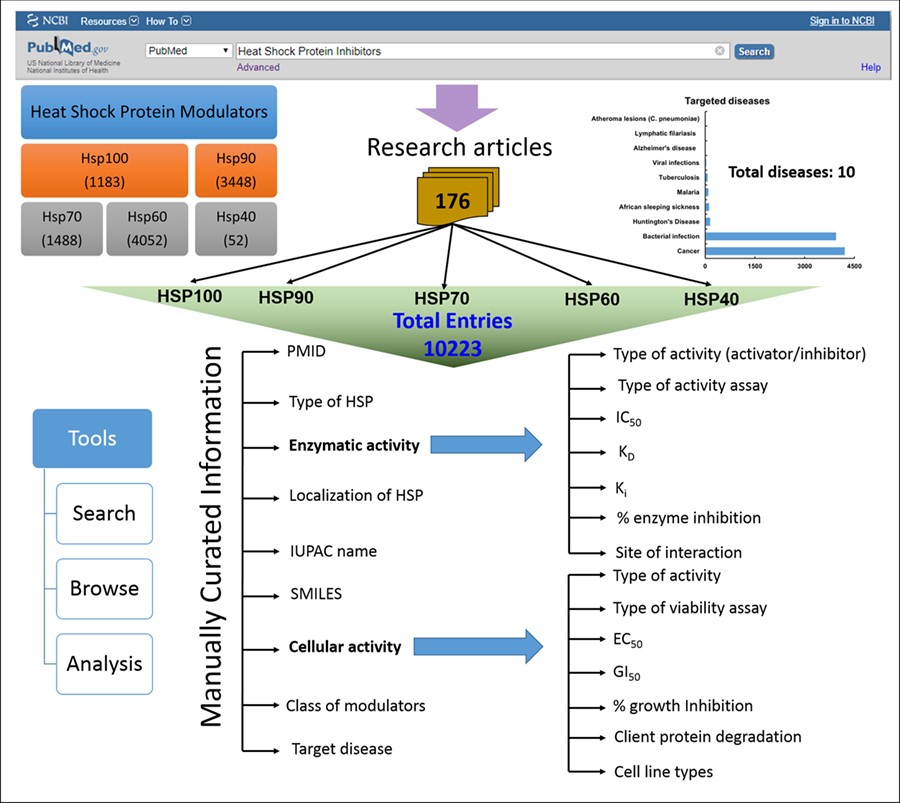 Database (Oxford), Volume 2020, , 2020, baaa003, https://doi.org/10.1093/database/baaa003
The content of this slide may be subject to copyright: please see the slide notes for details.
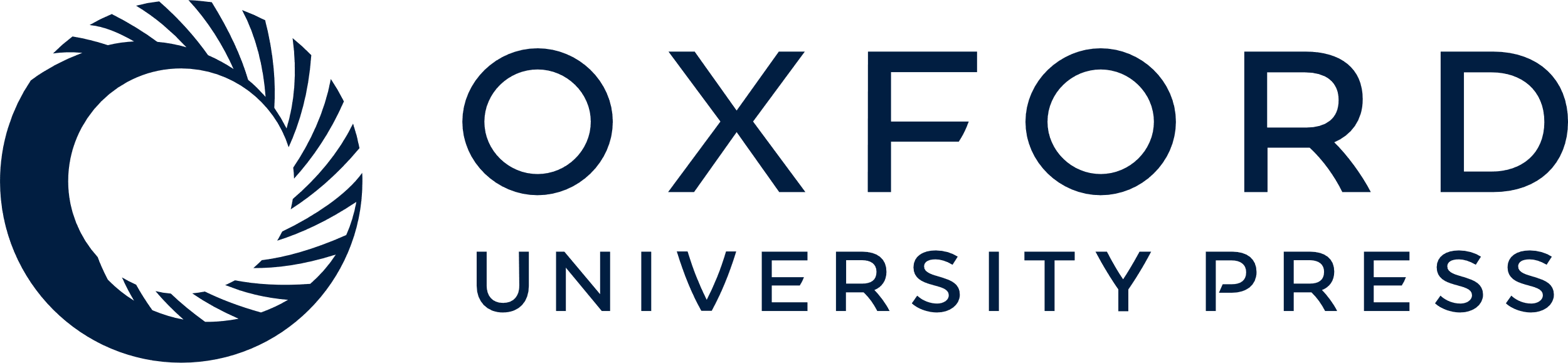 [Speaker Notes: Figure 1 Architecture of HSPMdb.


Unless provided in the caption above, the following copyright applies to the content of this slide: © The Author(s) 2020. Published by Oxford University Press.This is an Open Access article distributed under the terms of the Creative Commons Attribution License (http://creativecommons.org/licenses/by/4.0/), which permits unrestricted reuse, distribution, and reproduction in any medium, provided the original work is properly cited.]
Figure 2 Schematic representation of browsing page of HSPMdb.
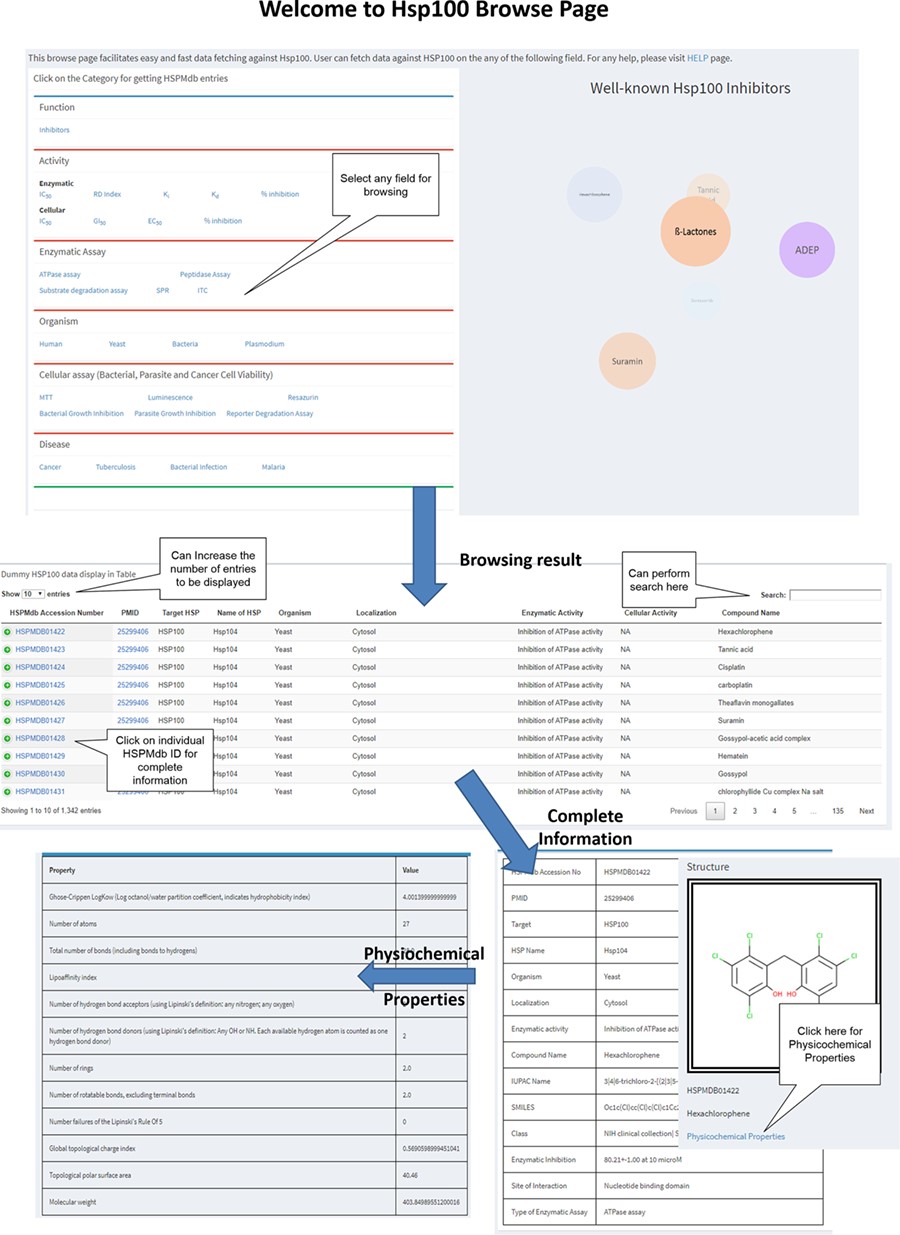 Database (Oxford), Volume 2020, , 2020, baaa003, https://doi.org/10.1093/database/baaa003
The content of this slide may be subject to copyright: please see the slide notes for details.
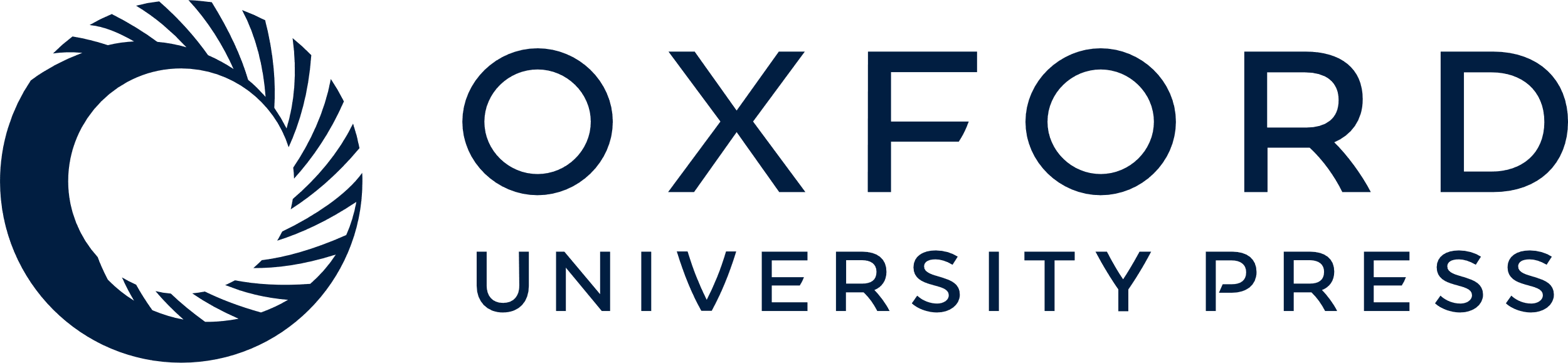 [Speaker Notes: Figure 2 Schematic representation of browsing page of HSPMdb.


Unless provided in the caption above, the following copyright applies to the content of this slide: © The Author(s) 2020. Published by Oxford University Press.This is an Open Access article distributed under the terms of the Creative Commons Attribution License (http://creativecommons.org/licenses/by/4.0/), which permits unrestricted reuse, distribution, and reproduction in any medium, provided the original work is properly cited.]
Figure 3 Total number of entries in HSPMdb based upon origin of Hsps (A) and targeted diseases (B).
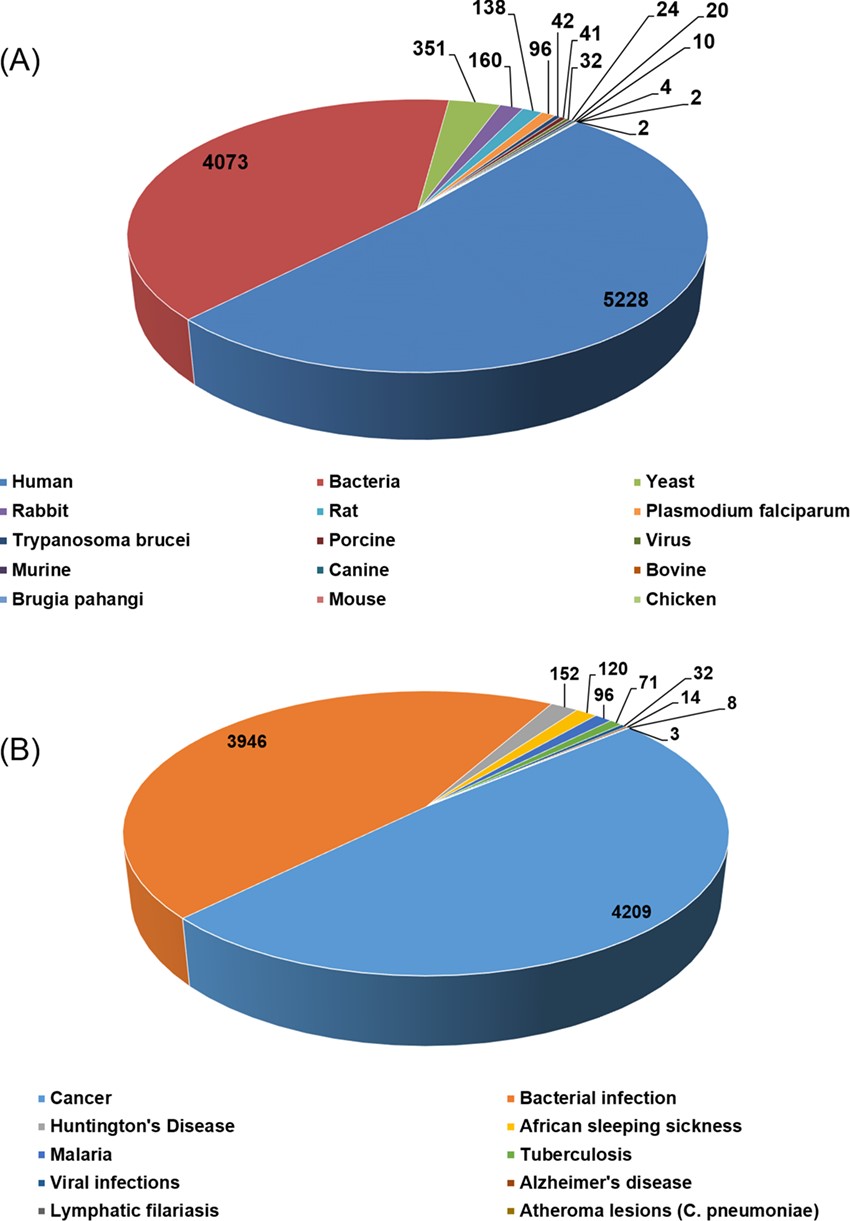 Database (Oxford), Volume 2020, , 2020, baaa003, https://doi.org/10.1093/database/baaa003
The content of this slide may be subject to copyright: please see the slide notes for details.
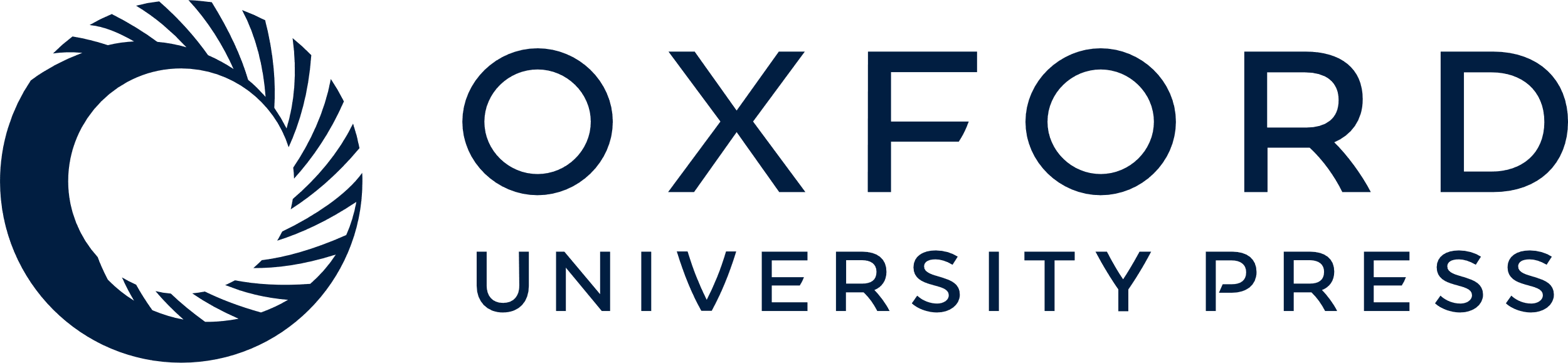 [Speaker Notes: Figure 3 Total number of entries in HSPMdb based upon origin of Hsps (A) and targeted diseases (B).


Unless provided in the caption above, the following copyright applies to the content of this slide: © The Author(s) 2020. Published by Oxford University Press.This is an Open Access article distributed under the terms of the Creative Commons Attribution License (http://creativecommons.org/licenses/by/4.0/), which permits unrestricted reuse, distribution, and reproduction in any medium, provided the original work is properly cited.]
Figure 4 Different scaffolds/classes of modulators targeting Hsp70 (A), Hsp90 (B), Hsp100 (C) and Hsp60 (D).
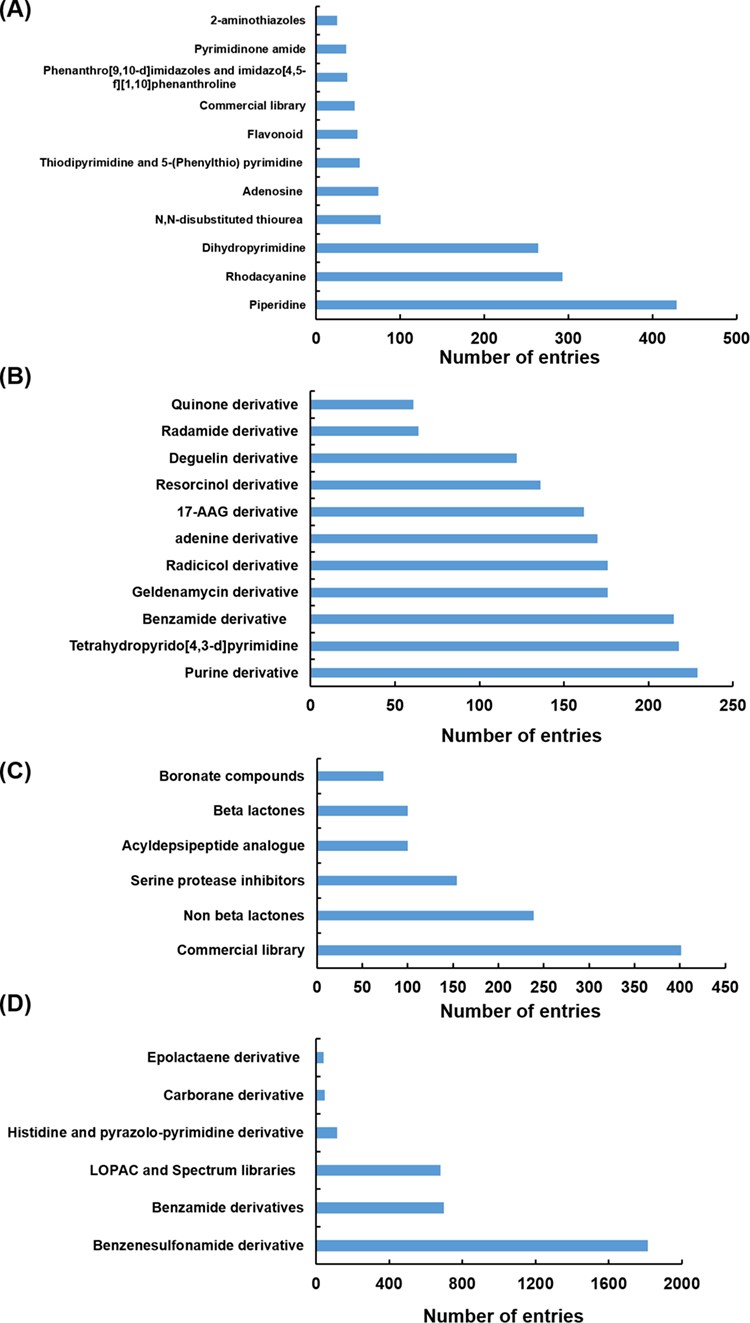 Database (Oxford), Volume 2020, , 2020, baaa003, https://doi.org/10.1093/database/baaa003
The content of this slide may be subject to copyright: please see the slide notes for details.
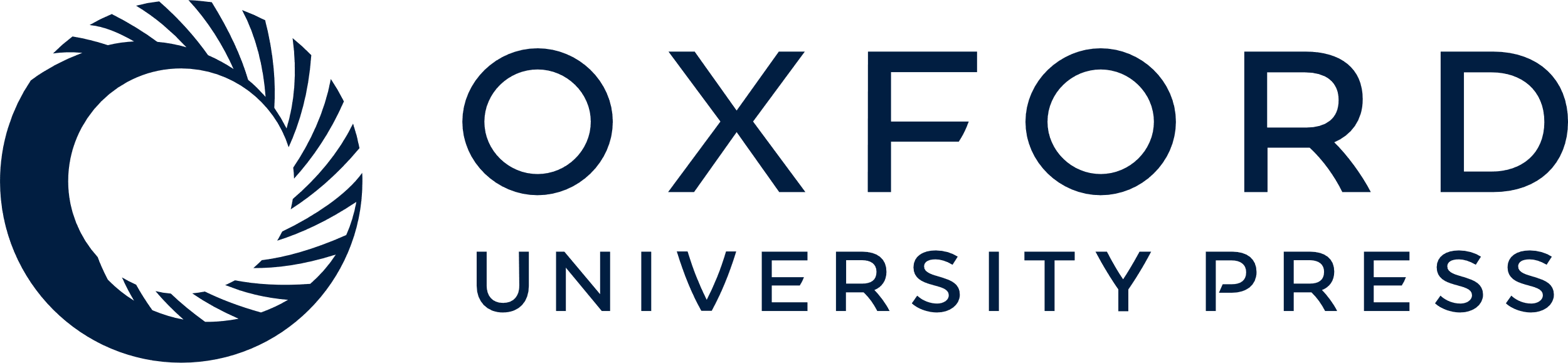 [Speaker Notes: Figure 4 Different scaffolds/classes of modulators targeting Hsp70 (A), Hsp90 (B), Hsp100 (C) and Hsp60 (D).


Unless provided in the caption above, the following copyright applies to the content of this slide: © The Author(s) 2020. Published by Oxford University Press.This is an Open Access article distributed under the terms of the Creative Commons Attribution License (http://creativecommons.org/licenses/by/4.0/), which permits unrestricted reuse, distribution, and reproduction in any medium, provided the original work is properly cited.]